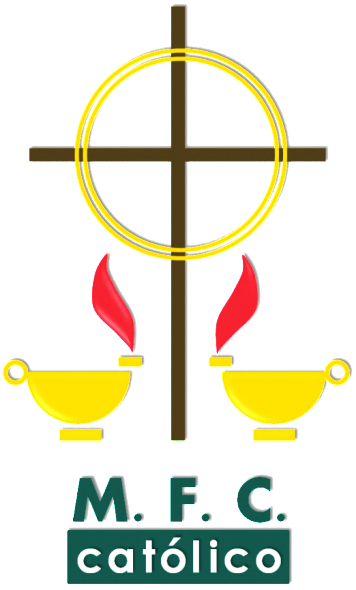 FORMACIÓN PARA PADRES
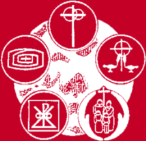 ¡Bienvenidos!
Movimiento Familiar Cristiano
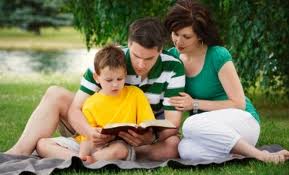 El tiempo que inviertes ahora, será la tranquilidad del mañana
Presentación
Material desarrollado por Equipo Coordinador Nacional de México 2010-2013
Compartido a la Confederación Internacional de Movimientos Familiares Cristianos
1
[Speaker Notes: Esta sería la 1er. Filmina.  Fondo blanco y más resaltado el nombre del curso (Formación para Padres) y la frase que está muy bien, más chica.]
Objetivo del curso
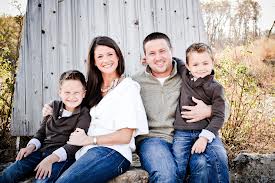 Fomentar la conciencia del importante papel que tienen los padres en la formación de la personalidad equilibrada de sus hijos.
Para que……?
Adquieran pautas de educación  claras.
Aprendan a optimizar el ejercicio de su propio rol parental.
Favorezcan la salud emocional, mental y espiritual de sus hijos.
Formarlos a través de  valores humanos y cristianos.
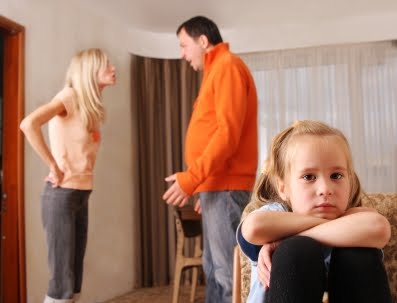 2
[Speaker Notes: OK  (Fondo blanco letra negra en la descripción del objetivo)]
RESULTADOS ESPERADOS

Desarrollo personal de los padres, en el que  adquieran formación e Información sobre temas básicos del proceso de crecimiento y desarrollo de los hijos.

Que los padres adquieran técnicas para el acompañamiento de los hijos, que les permitan resolver los problemas que se generan durante estas  etapas.
                            
		      META
Que los papás desarrollen una relación más eficaz  y satisfactoria con sus hijos.
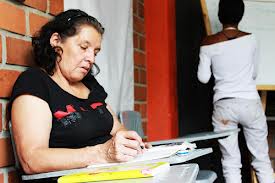 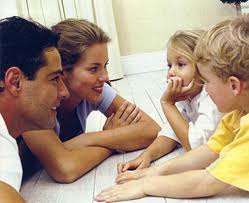 3
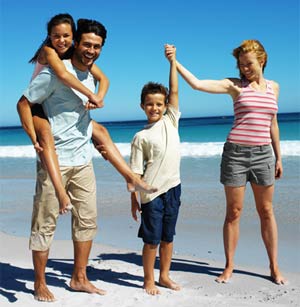 Curso-Taller de 7 sesiones semanales.
Sesiones de 2  1/2  hrs. Cada una.
Lugar y horario lo define el grupo.
Libro para padres participantes.
Sesiones con dinámicas y ejercicios vivenciales.
Tareas para aplicar en casa lo aprendido.
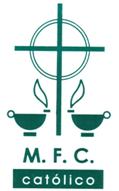 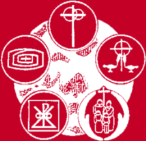 4
[Speaker Notes: Cambiar esta filmina como ya la cambié, pues no es un curso de introducción, es la introducción al curso.  Usar fondo blanco, es menos cansado y permite utilizar más colores y agregar un colage de fotos de niños, papás etc.]
ENTENDIENDO EL COMPORTAMIENTO DE LOS HIJOS
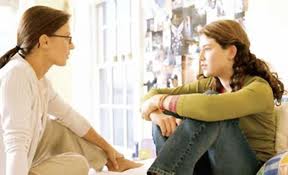 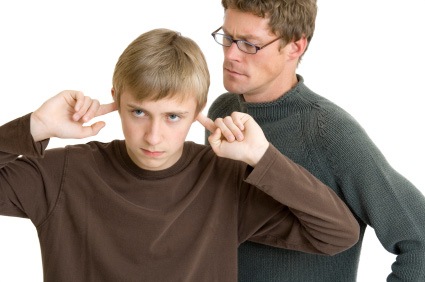 5
[Speaker Notes: Muy buenas fotos.  Si hubiera alguna de niños más grandecitos, incluirla también o cambiarla por alguna.]
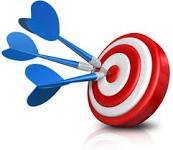 Objetivos
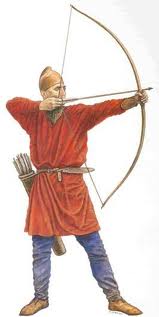 En este capítulo aprenderemos acerca de cómo el comportamiento de los hijos tiene un objetivo primordial que dirige su conducta.

Cuando los padres logran identificar ese objetivo, pueden intervenir más eficazmente.
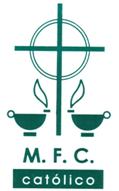 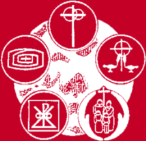 6
Temas
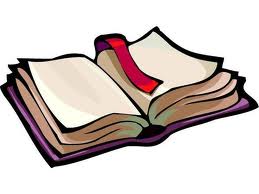 ¿Qué es el comportamiento?  
¿Por qué los hijos se comportan en forma positiva o inadecuada?
Objetivos del comportamiento inadecuado 
Fortalecimiento del sentido de pertenencia
Respeto mutuo
Tiempo especial
Salirse del conflicto
Fortalecer un ambiente emocional de apoyo
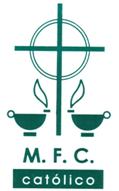 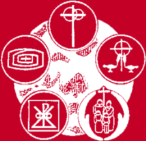 7
FACTORES DE INFLUENCIA EN EL COMPORTAMIENTO DE LOS HIJOS
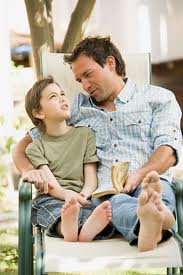 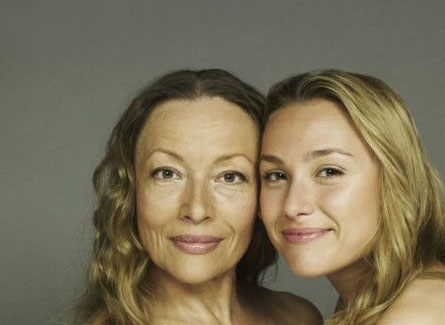 Herencia
Métodos de educación
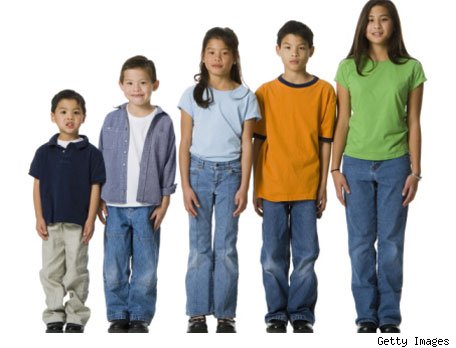 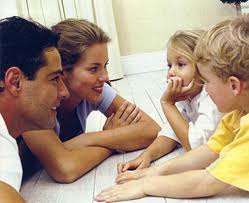 Constelación
Ambiente familiar
8
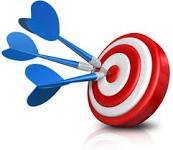 Objetivos
Este capítulo trata acerca de los diversos componentes de influencia que participan en la formación de la personalidad de nuestro hijo.

Cada factor aporta elementos que uno a uno  se van sumando en el proceso de convertirlo en persona.
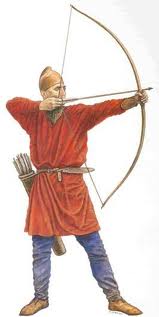 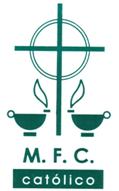 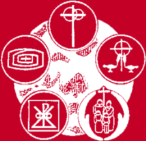 9
Temas
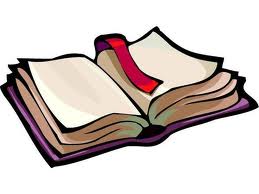 Nuestra forma de vivir
Herencia 
Ambiente familiar y sus valores
La constelación familiar
Métodos de educación
Tendencias actuales de los padres
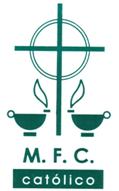 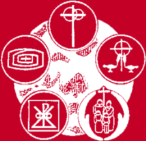 10
CÓMO CONSTRUIR UN SENTIMIENTO DE AUTO VALÍA EN LOS HIJOS
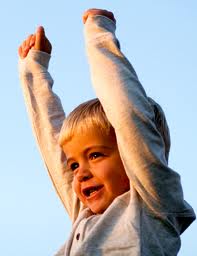 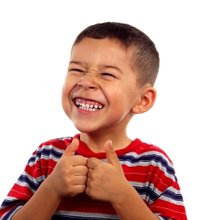 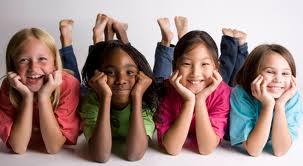 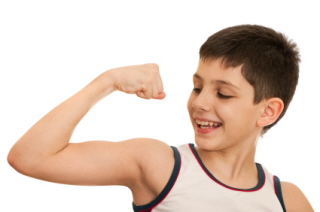 11
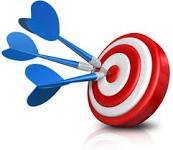 Objetivos
En este capítulo aprenderemos que una de las formas más eficaces para fortalecer el sentido de valía en nuestros hijos es la estimulación, proceso que se enfoca en ver  sus cualidades y potencialidades. 

Para ello es necesario saber diferenciar el efecto del elogio en contraposición con los de la estimulación.
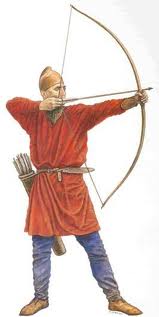 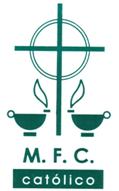 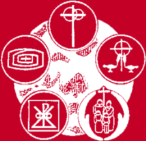 12
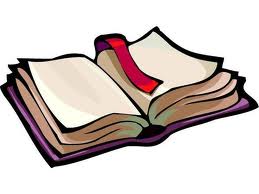 Temas
Estilo de paternidad: Padres permisivos (capítulo anterior)
Formando un sentimiento de auto valía
Actitudes que favorecen el sentido de valía
Diferencia entre elogio y estímulo
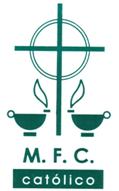 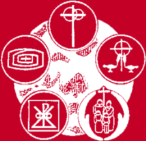 13
CÓMO ESCUCHAR A TU HIJO(1ª. parte)
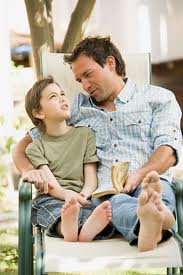 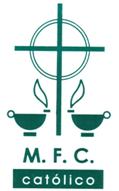 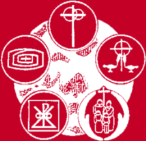 14
Objetivos
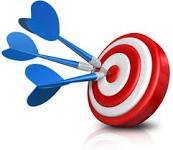 En este capítulo  se  identificarán  las actitudes que bloquean la comunicación. 

Aprenderemos a  desarrollar la escucha reflexiva y cómo construir respuestas abiertas.
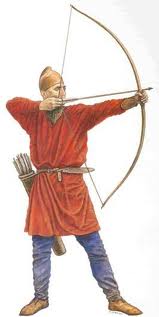 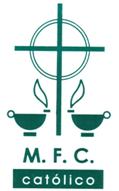 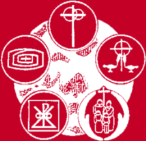 15
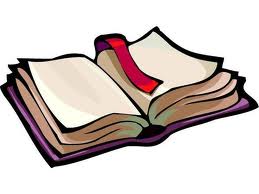 Temas
¿Qué es comunicar?
Cómo ayudar a los hijos a manejar sus sentimientos
Escucha reflexiva
Tipos de Respuesta
Explorar alternativas de solución
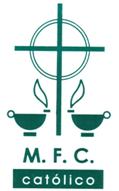 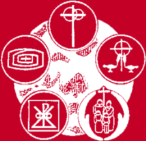 16
CLARIDAD EN LA SOLUCIÓN DE CONFLICTOS(2da. Parte)
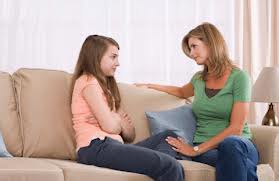 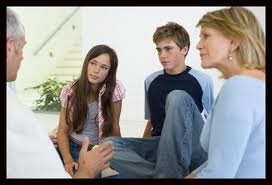 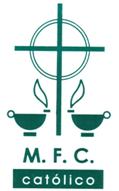 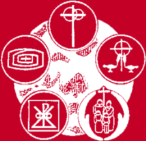 17
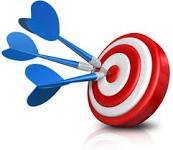 Objetivos
En este capítulo aprenderemos que para mantener relaciones  familiares saludables, necesitamos desarrollar estrategias que permitan no sólo  solucionar  los conflictos, sino también crecer a través de ellos.
Una clave fundamental es reconocer a quién le pertenece el problema.
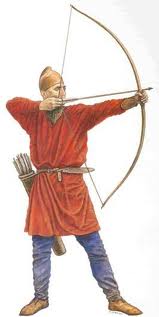 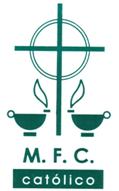 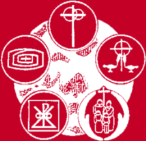 18
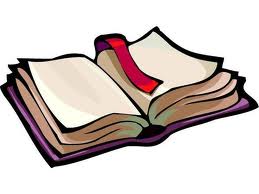 Temas
Propiedad del problema
Mensajes yo 
Solución de conflictos
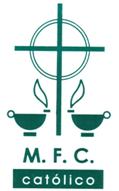 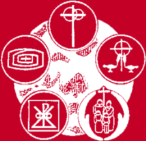 19
DESARROLLO DE LA RESPONSABILIDAD
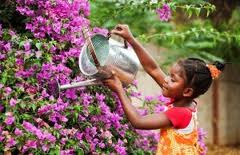 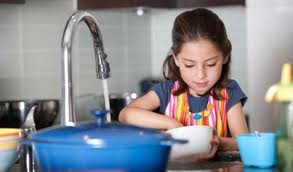 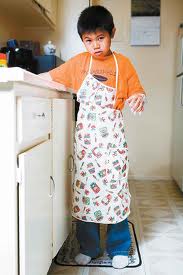 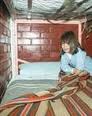 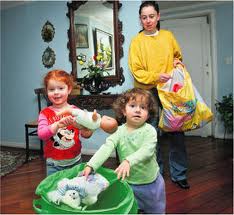 20
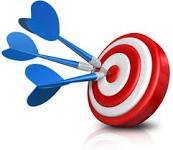 Objetivos
En este capítulo revisaremos un método de disciplina basado en la responsabilidad  que pueda ayudarte como padre a reforzar el sentido de cooperación  en tus hijos, manteniendo el orden y  la armonía familiar.
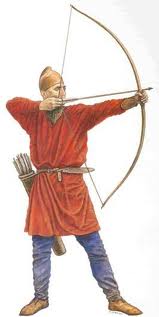 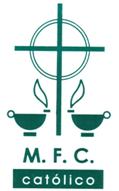 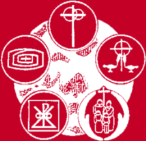 21
Temas
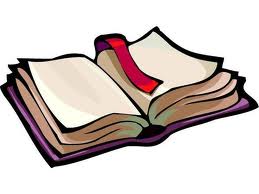 ¿Por qué es importante la disciplina?
Un método disciplinario basado en la responsabilidad.
¿Qué necesito para “vivir las consecuencias”?
Compartiendo responsabilidades.
Lectura de reflexión: Actúas o reaccionas.
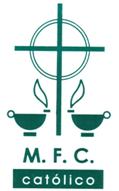 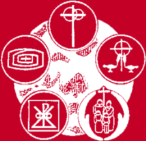 22
CRECIMIENTO PERSONAL DE LOS PADRES
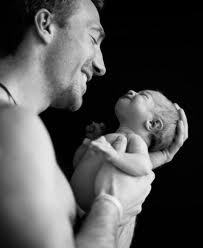 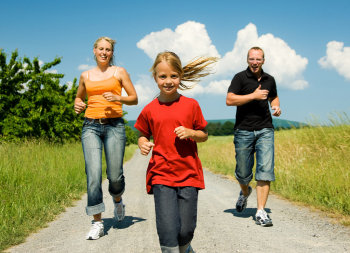 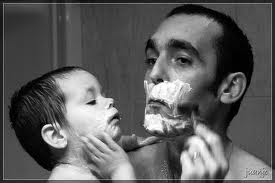 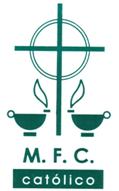 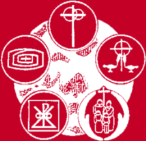 23
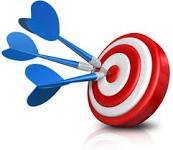 Objetivo
En este capítulo trabajaremos acerca de la persona de los padres, reflexionando sobre sus recursos personales y los aprendizajes obtenidos durante el taller.
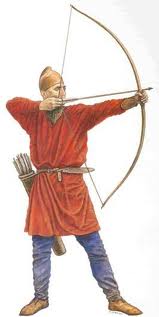 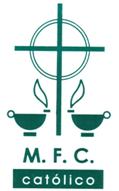 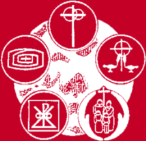 24
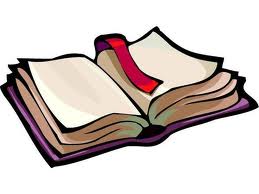 Temas
Crecimiento personal de los padres
Reconocer lo que somos y tenemos
Rescatando nuestros recursos
Evaluación de lo aprendido en el Curso-Taller
Cierre del curso
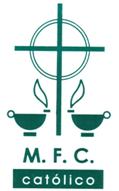 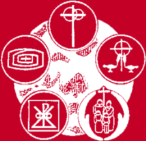 25
Reflexión
" Hijo, es un ser que Dios nos prestó para hacer un curso intensivo de cómo amar a alguien más que a nosotros mismos, de cómo cambiar nuestros peores defectos para darles los mejores ejemplos y, de nosotros, aprender a tener coraje. Sí. ¡Eso es! Ser madre o padre es el mayor acto de coraje que alguien pueda tener, porque es exponerse a todo tipo de dolor, principalmente de la incertidumbre de estar actuando correctamente y del miedo a perder algo tan amado. ¿Perder? ¿Cómo? ¿No es nuestro? Fue apenas un préstamo... EL MAS PRECIADO Y MARAVILLOSO PRÉSTAMO ya que son nuestros sólo mientras no pueden valerse por sí mismos, luego le pertenecen a la vida, al destino y a sus propias familias. Dios bendiga siempre a nuestros hijos pues a nosotros ya nos bendijo con ellos. “

JOSE SARAMAGO
26
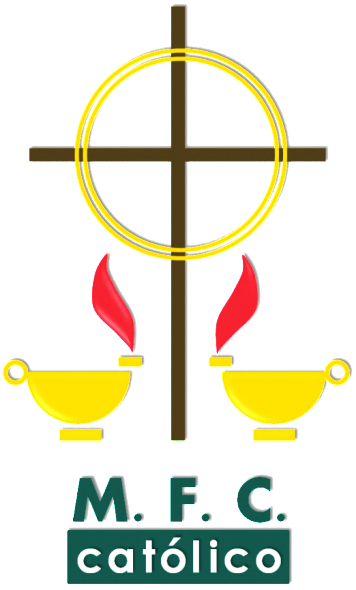 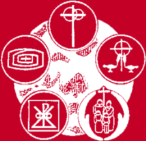 Los padres que deciden comprometerse con el bienestar de ellos y de sus hijos, forman familias fuertes con hijos exitosos.
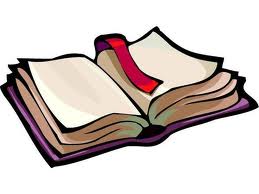 27
Gracias
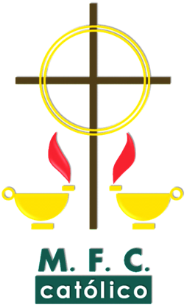 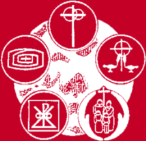 Material desarrollado por Equipo Coordinador Nacional de México 2010-2013
Compartido a la Confederación Internacional de Movimientos Familiares Cristianos
28